Jesus’ InvitationsMatthew 11:28-30
WHO JESUS INVITES
WHAT JESUS OFFERS
HOW TO RESPOND TO JESUS’ INVITATION
Matthew 11:28 “Come to Me, all who are weary and heavy-laden, and I will give you rest. 29 Take My yoke upon you and learn from Me, for I am gentle and humble in heart, and you will find rest for your souls. 30 For My yoke is easy and My burden is light.”
Jesus’ InvitationsMatthew 11:28-30
WHO JESUS INVITES
Matthew 11:28 “Come to Me, all who are weary and heavy-laden, and I will give you rest. 29 Take My yoke upon you and learn from Me, for I am gentle and humble in heart, and you will find rest for your souls. 30 For My yoke is easy and My burden is light.”
Jesus’ InvitationsMatthew 11:28-30
WHO JESUS INVITES
A universal invitation (see vs. 7)
Matthew 11:28 “Come to Me, all who are weary and heavy-laden, and I will give you rest. 29 Take My yoke upon you and learn from Me, for I am gentle and humble in heart, and you will find rest for your souls. 30 For My yoke is easy and My burden is light.”
Jesus’ InvitationsMatthew 11:28-30
WHO JESUS INVITES
A universal invitation (see vs. 7)
All who acknowledge exhaustion from trying to carry the many burdens of life
Matthew 11:28 “Come to Me, all who are weary and heavy-laden, and I will give you rest. 29 Take My yoke upon you and learn from Me, for I am gentle and humble in heart, and you will find rest for your souls. 30 For My yoke is easy and My burden is light.”
Jesus’ InvitationsMatthew 11:28-30
WHAT JESUS OFFERS
Not merely physical rest or cessation of all labor
Matthew 11:28 “Come to Me, all who are weary and heavy-laden, and I will give you rest. 29 Take My yoke upon you and learn from Me, for I am gentle and humble in heart, and you will find rest for your souls. 30 For My yoke is easy and My burden is light.”
Jesus’ InvitationsMatthew 11:28-30
WHAT JESUS OFFERS
Not merely physical rest or cessation of all labor
Anapauo - “to be refreshed, to be of calm & patient expectation” (see also Rom. 15:13)
Matthew 11:28 “Come to Me, all who are weary and heavy-laden, and I will give you rest. 29 Take My yoke upon you and learn from Me, for I am gentle and humble in heart, and you will find rest for your souls. 30 For My yoke is easy and My burden is light.”
Jesus’ InvitationsMatthew 11:28-30
WHAT JESUS OFFERS
Not merely physical rest or cessation of all labor
Anapauo - “to be refreshed, to be of calm & patient expectation” (see also Rom. 15:13)
Jesus’ invitation is a claim to be God!
Jeremiah 6:16 Thus says the Lord, “Stand by the ways and see and ask for the ancient paths, where the good way is, and walk in it; and you will find rest for your souls.
Matthew 11:28 “Come to Me, all who are weary and heavy-laden, and I will give you rest. 29 Take My yoke upon you and learn from Me, for I am gentle and humble in heart, and you will find rest for your souls. 30 For My yoke is easy and My burden is light.”
Jesus’ InvitationsMatthew 11:28-30
WHAT JESUS OFFERS
No other religious founder ever claimed the ability to give this
Matthew 11:28 “Come to Me, all who are weary and heavy-laden, and I will give you rest. 29 Take My yoke upon you and learn from Me, for I am gentle and humble in heart, and you will find rest for your souls. 30 For My yoke is easy and My burden is light.”
Jesus’ InvitationsMatthew 11:28-30
WHAT JESUS OFFERS
No other religious founder ever claimed the ability to give this
No doctor, counselor, or pastor is able to give you this
Matthew 11:28 “Come to Me, all who are weary and heavy-laden, and I will give you rest. 29 Take My yoke upon you and learn from Me, for I am gentle and humble in heart, and you will find rest for your souls. 30 For My yoke is easy and My burden is light.”
Jesus’ InvitationsMatthew 11:28-30
HOW TO RESPOND TO JESUS’ INVITATION
The initial decision to come to Jesus as your Savior
Matthew 11:28 “Come to Me, all who are weary and heavy-laden, and I will give you rest. 29 Take My yoke upon you and learn from Me, for I am gentle and humble in heart, and you will find rest for your souls. 30 For My yoke is easy and My burden is light.”
Jesus’ InvitationsMatthew 11:28-30
HOW TO RESPOND TO JESUS’ INVITATION
The initial decision to come to Jesus as your Savior
The “rest” of reconciliation with God, & assurance of God’s acceptance
Matthew 11:28 “Come to Me, all who are weary and heavy-laden, and I will give you rest. 29 Take My yoke upon you and learn from Me, for I am gentle and humble in heart, and you will find rest for your souls. 30 For My yoke is easy and My burden is light.”
Jesus’ InvitationsMatthew 11:28-30
HOW TO RESPOND TO JESUS’ INVITATION
The subsequent decision to become Jesus’ lifelong disciple/student/apprentice
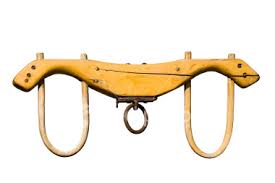 Matthew 11:28 “Come to Me, all who are weary and heavy-laden, and I will give you rest. 29 Take My yoke upon you and learn from Me, for I am gentle and humble in heart, and you will find rest for your souls. 30 For My yoke is easy and My burden is light.”
Jesus’ InvitationsMatthew 11:28-30
HOW TO RESPOND TO JESUS’ INVITATION
The subsequent decision to become Jesus’ lifelong disciple/student/apprentice
Jesus’ “yoke” fits you, His instruction is gentle, & He does the heavy lifting
Matthew 11:28 “Come to Me, all who are weary and heavy-laden, and I will give you rest. 29 Take My yoke upon you and learn from Me, for I am gentle and humble in heart, and you will find rest for your souls. 30 For My yoke is easy and My burden is light.”
Jesus’ InvitationsMatthew 11:28-30
HOW TO RESPOND TO JESUS’ INVITATION
The “rest” resulting from an active, fruitful love relationship with Jesus
Matthew 11:28 “Come to Me, all who are weary and heavy-laden, and I will give you rest. 29 Take My yoke upon you and learn from Me, for I am gentle and humble in heart, and you will find rest for your souls. 30 For My yoke is easy and My burden is light.”
Jesus’ InvitationsMatthew 11:28-30
WHO JESUS INVITES
WHAT JESUS OFFERS
HOW TO RESPOND TO JESUS’ INVITATION
Matthew 11:28 “Come to Me, all who are weary and heavy-laden, and I will give you rest. 29 Take My yoke upon you and learn from Me, for I am gentle and humble in heart, and you will find rest for your souls. 30 For My yoke is easy and My burden is light.”